EXACT-6G Consortium
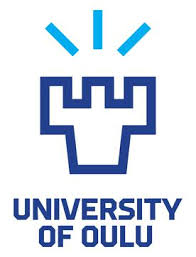 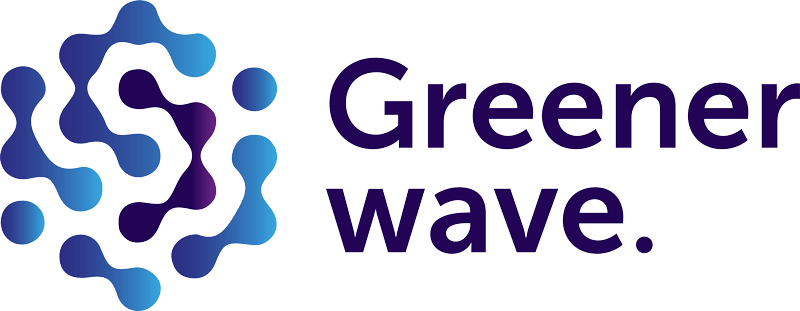 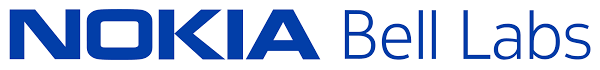 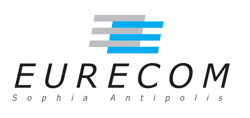 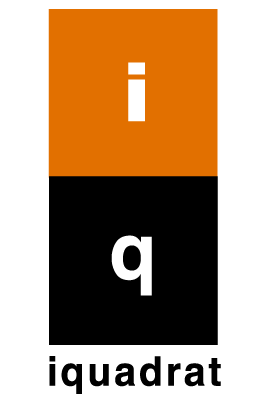 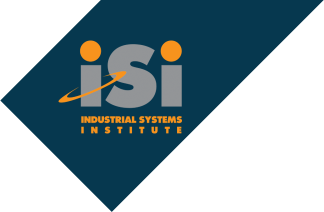